Adult Dual Enrollment: 
Advancing Opportunities 
for Adult Learners
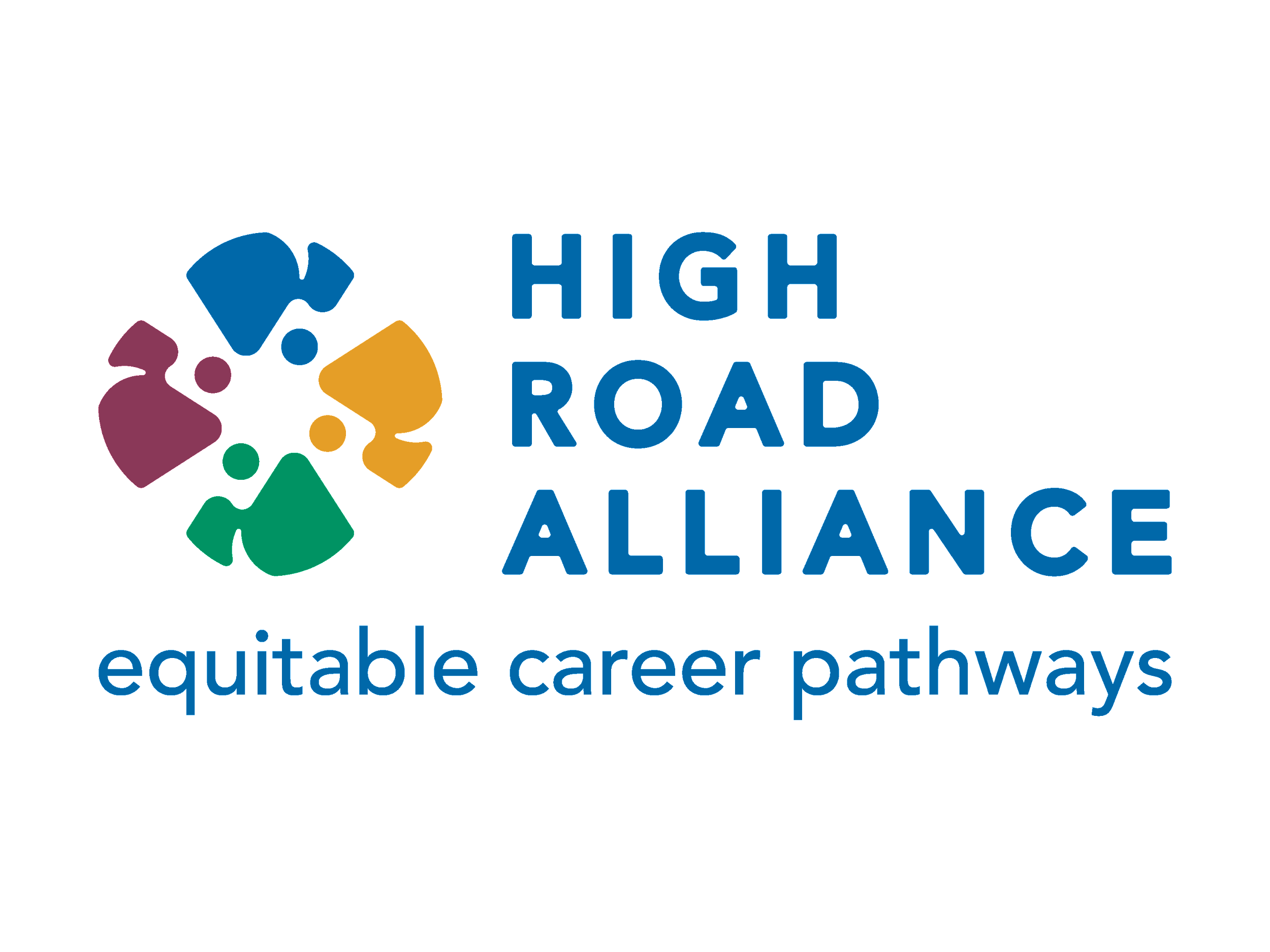 June 27, 2022
[Speaker Notes: Renee:
Please introduce yourself in the chat box
And use the chat box throughout to ask questions and share ideas.
Welcome
Opening remarks]
Who We Are
Peter Simon
Co-Founder
High Road Alliance
Jennie Mollica
Co-Founder
High Road Alliance
We convene partnerships to open doors to
equitable, inclusive employment opportunities
and career advancement.
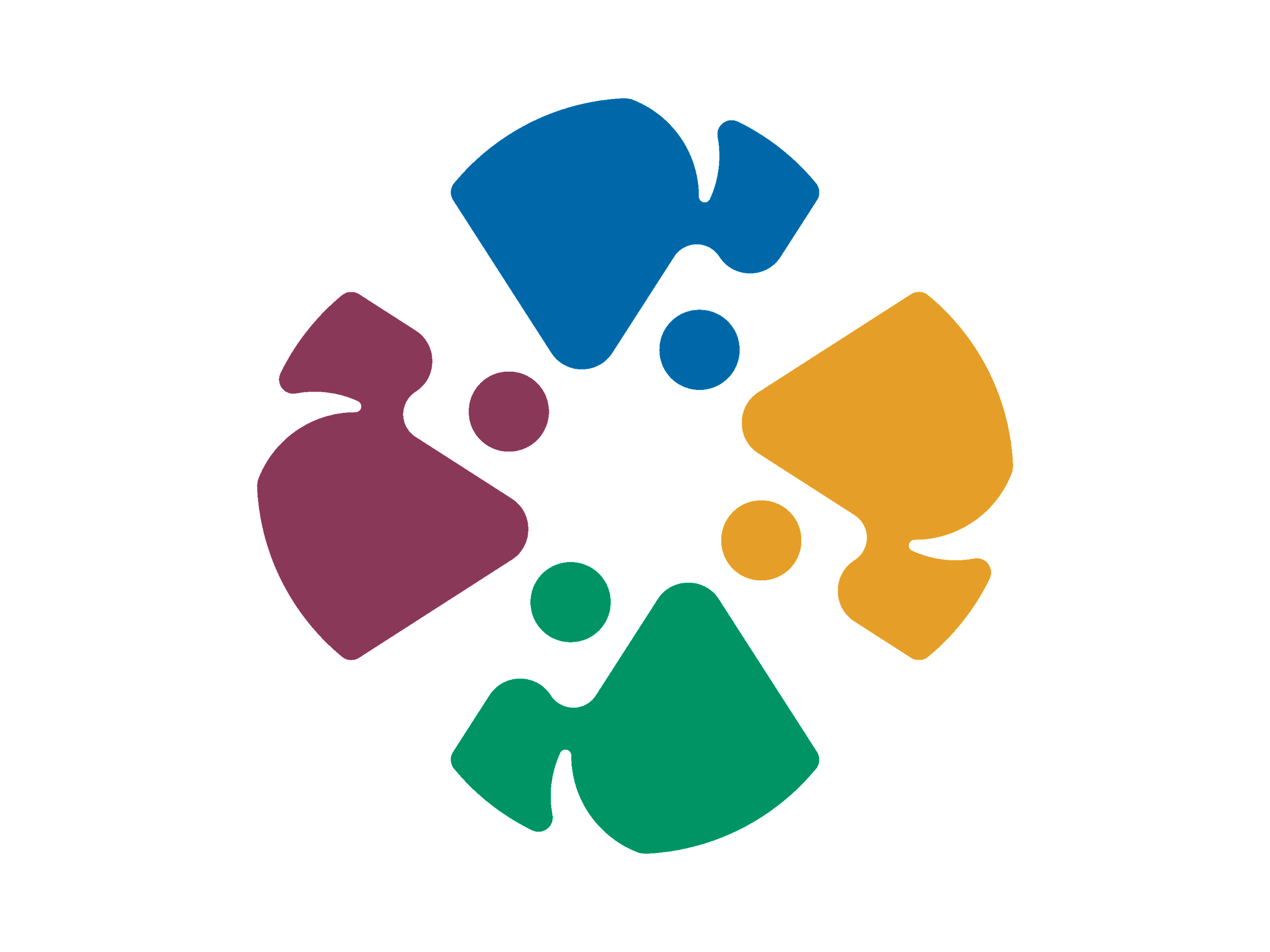 [Speaker Notes: Peter

HRA works to expand availability of training programs that integrate teaching/learning of academic, technical, workplace, digital skills; incorporate hands-on, applied learning; value and build on adults’ prior knowledge and experience; include OJT/WBL for employment; leverage partnerships for resources and knowledge; lead toward high-quality careers.
We work with partnerships that are developing and running these sorts of programs involving workers and unions, employers, community colleges and adult schools, workforce boards, CBOs…
We focus on high road jobs and careers: good wages and benefits, part of shared economic prosperity - accessible to our adult ed students through pathways]
Agenda
Welcome and webinar objectives
What is adult dual enrollment?
Dual Enrollment in California Adult Education and Community Colleges: Lessons and Opportunities 
Voices from the field - Panel discussion and dialogue
Q&A
Closing Remarks
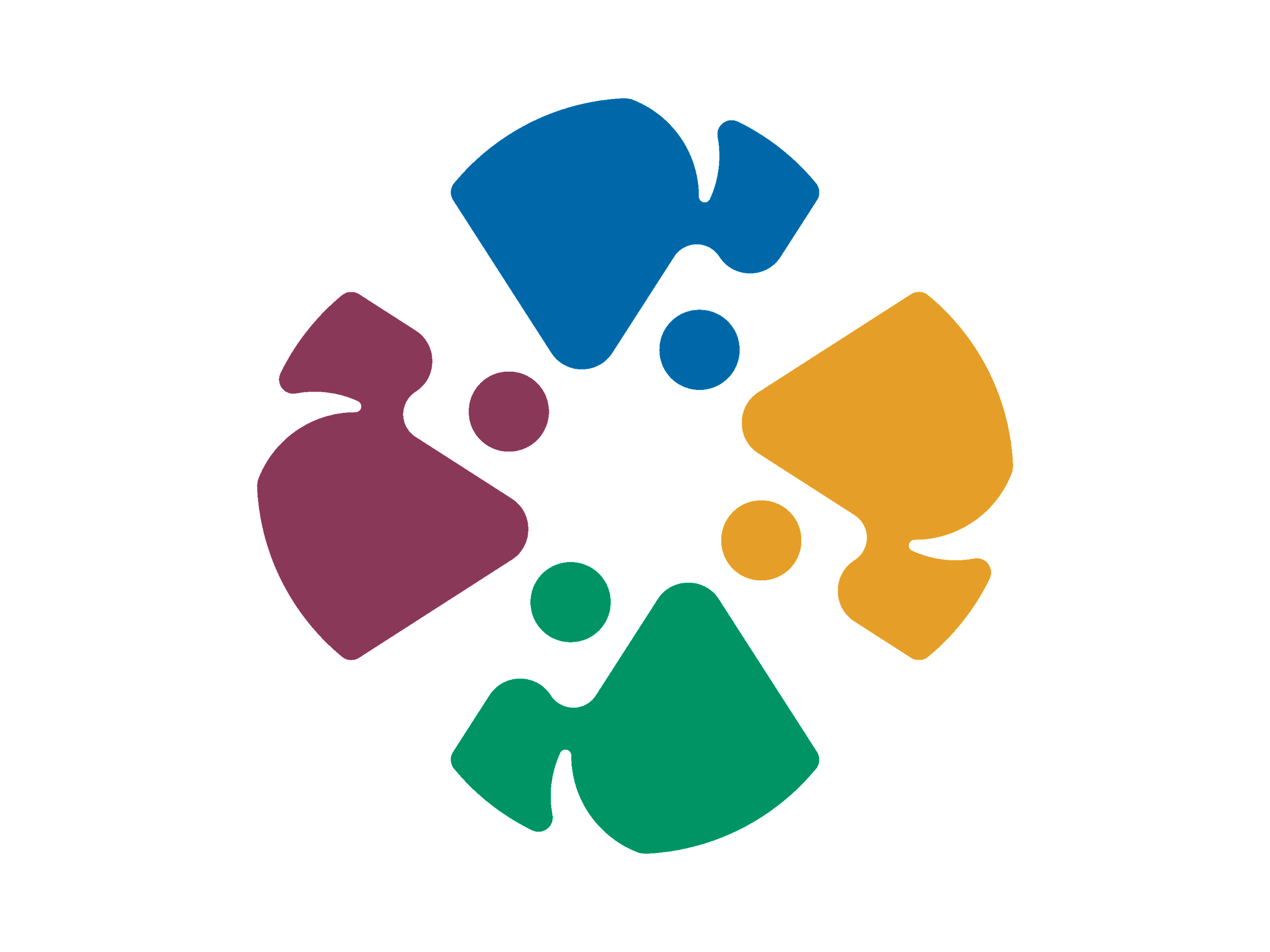 [Speaker Notes: Jennie]
Objectives
Raise awareness of adult dual enrollment and its potential
Share findings and recommendations from a new report on dual enrollment in California adult education and community colleges
Discuss among panelists and webinar participants the challenges and opportunities of running adult dual enrollment programs
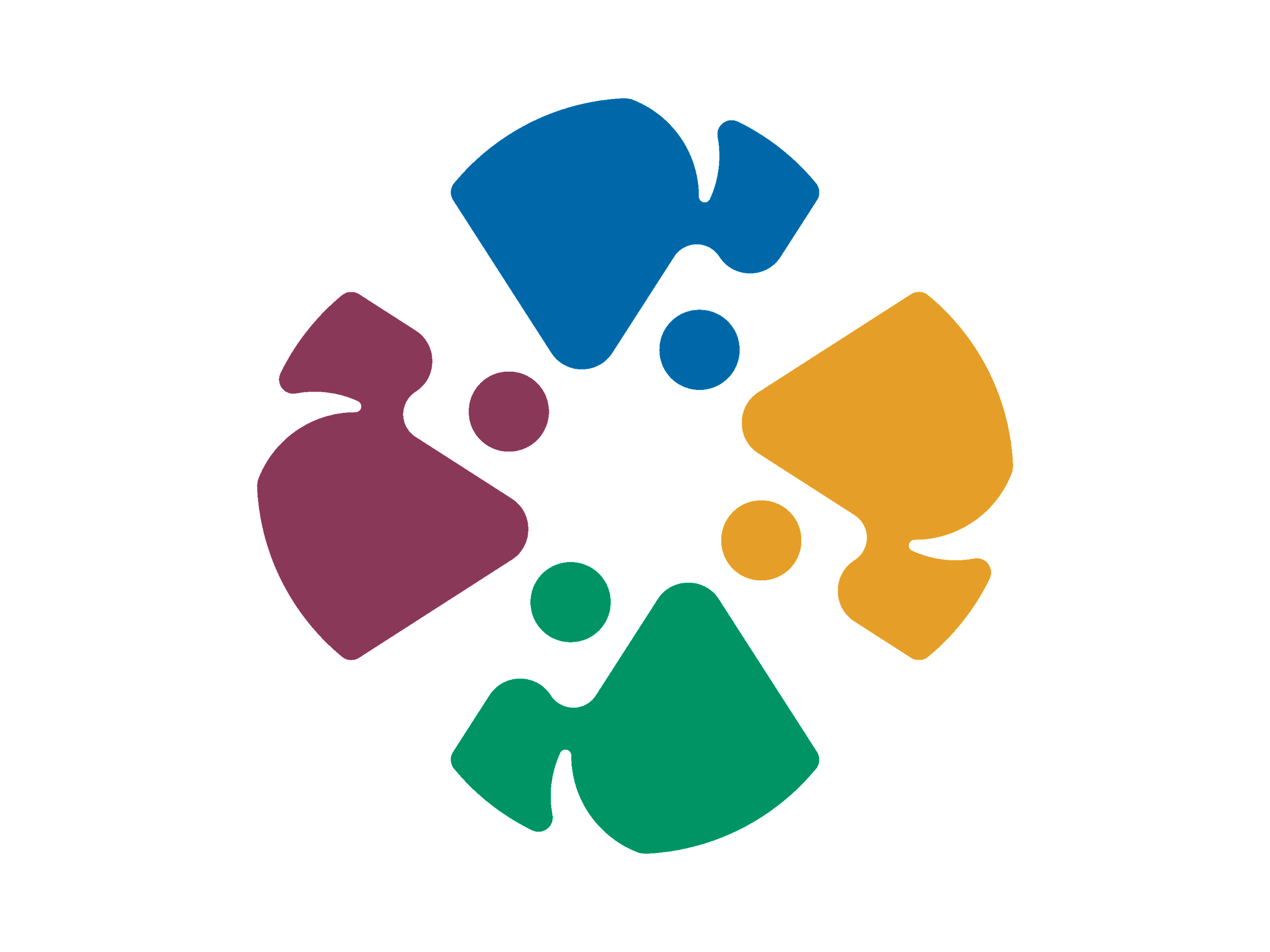 [Speaker Notes: Peter]
What is adult dual enrollment?
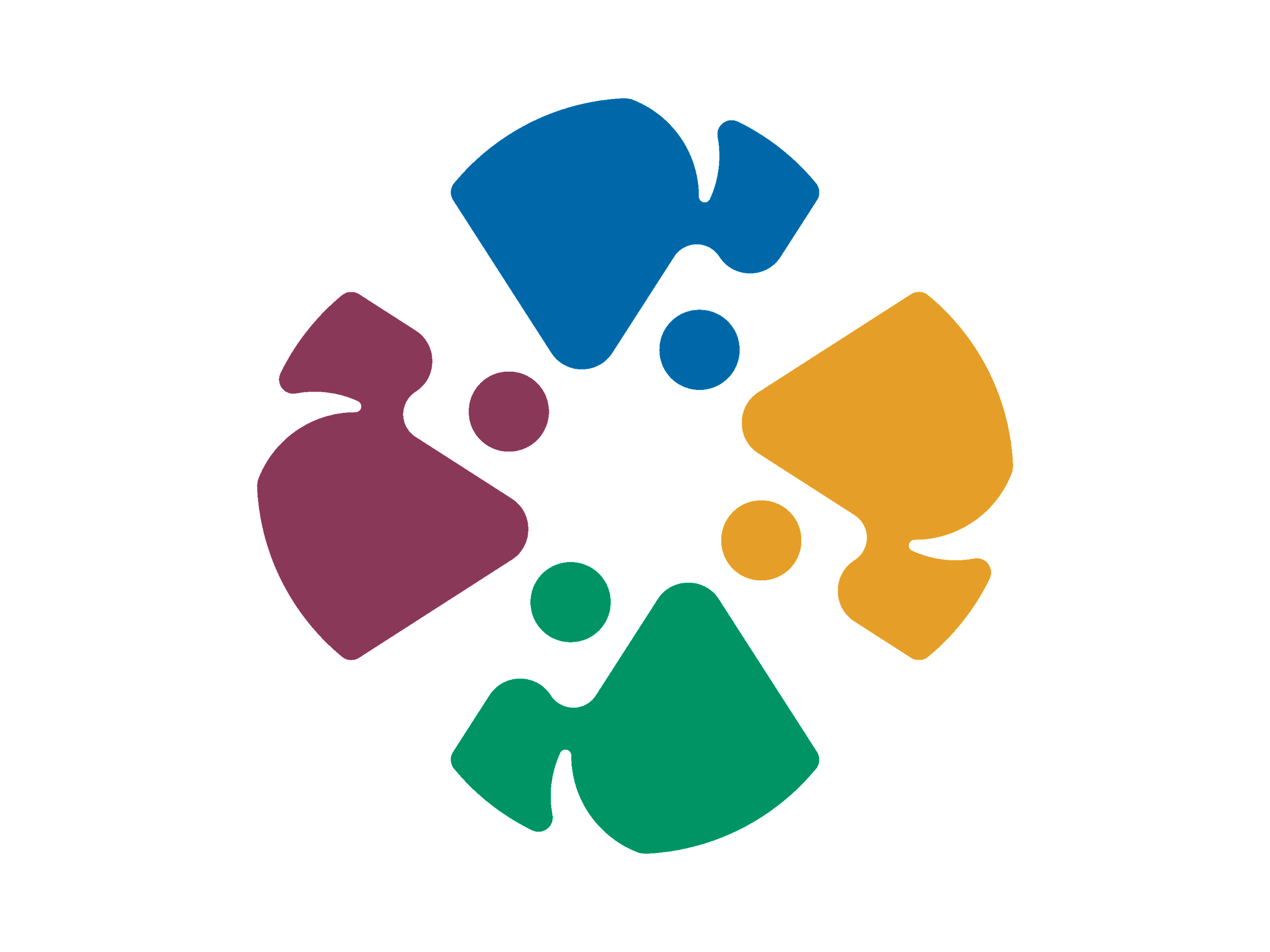 [Speaker Notes: Jennie]
Senate Bill (SB) 554 (2019)
Authorizes an adult student pursuing a high school diploma (HSD) or a high school equivalency (HSE) certificate in California to enroll as a special part-time student at a community college.  

Student access to credit-bearing college courses
No tuition costs (delay start of the “financial aid clock”)
Enhanced community college apportionment for special admit students (under Student Centered Funding Formula implementation)
Increased community college enrollment
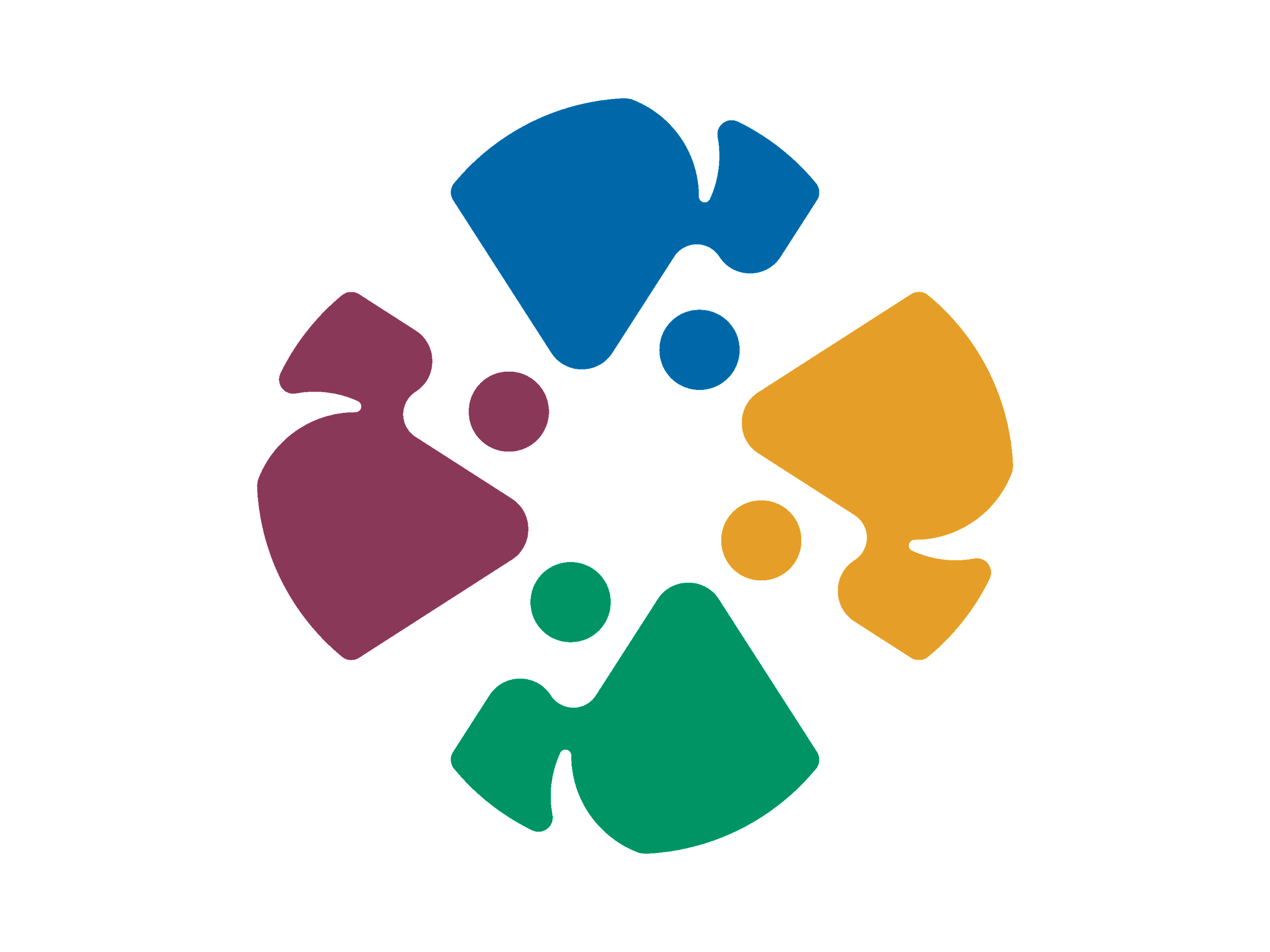 [Speaker Notes: Jennie
Related to and distinct from high school dual enrollment (defined 2016)
Piloted by Chaffey College in 2018
Legislative partnership process led to draft bill authored by Senator Richard Roth]
Adult dual enrollment is still new
Early implementation was affected by the COVID-19 pandemic
19 active or emerging programs reached for this research
Serving a few students or over one hundred
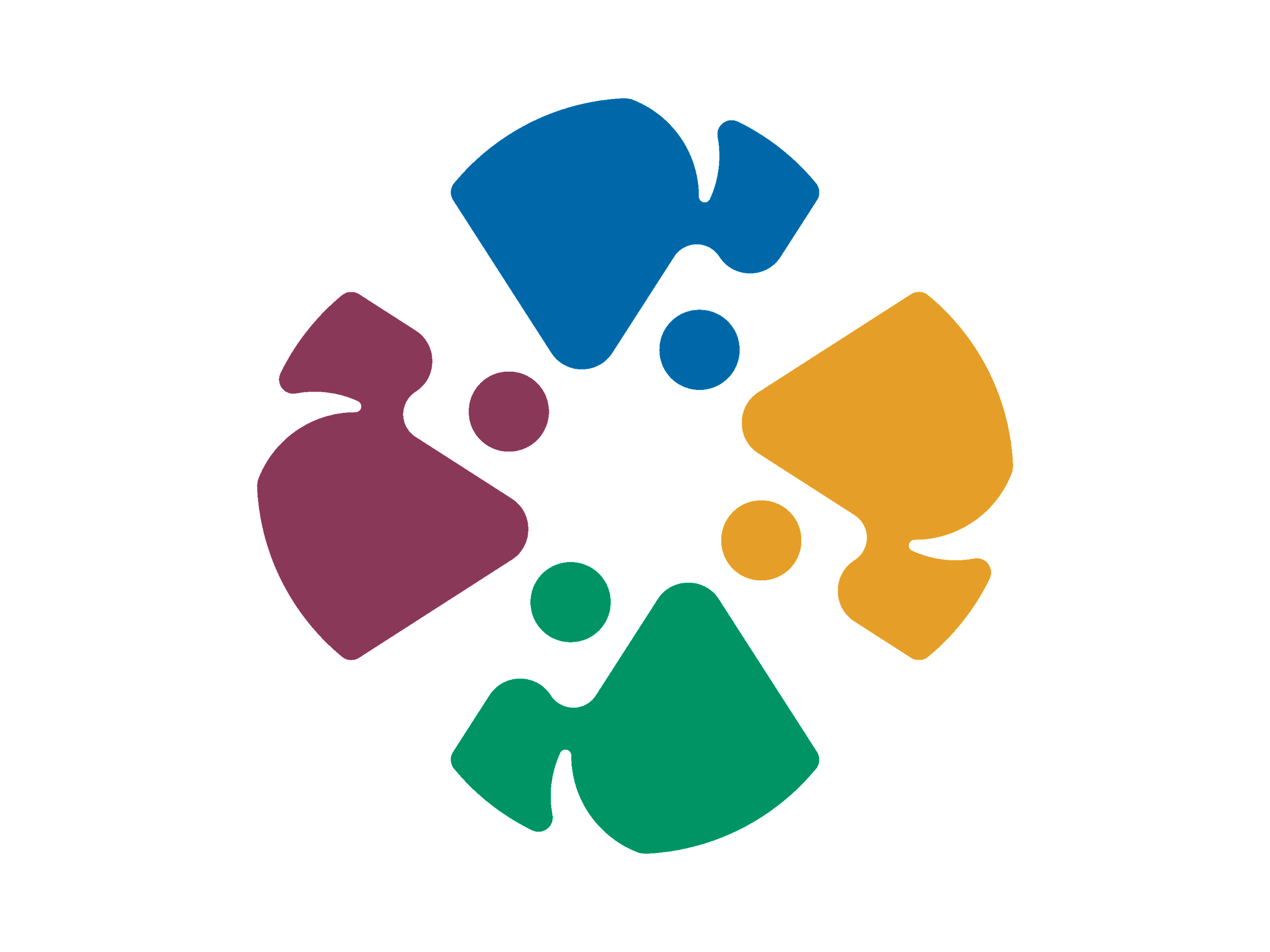 [Speaker Notes: Peter]
Why adult dual enrollment?
Help students without a HSD or HSE to reach college
Clarify steps to get there
Accelerate pathways toward education and career goals
Part of a larger toolkit of college transition strategies
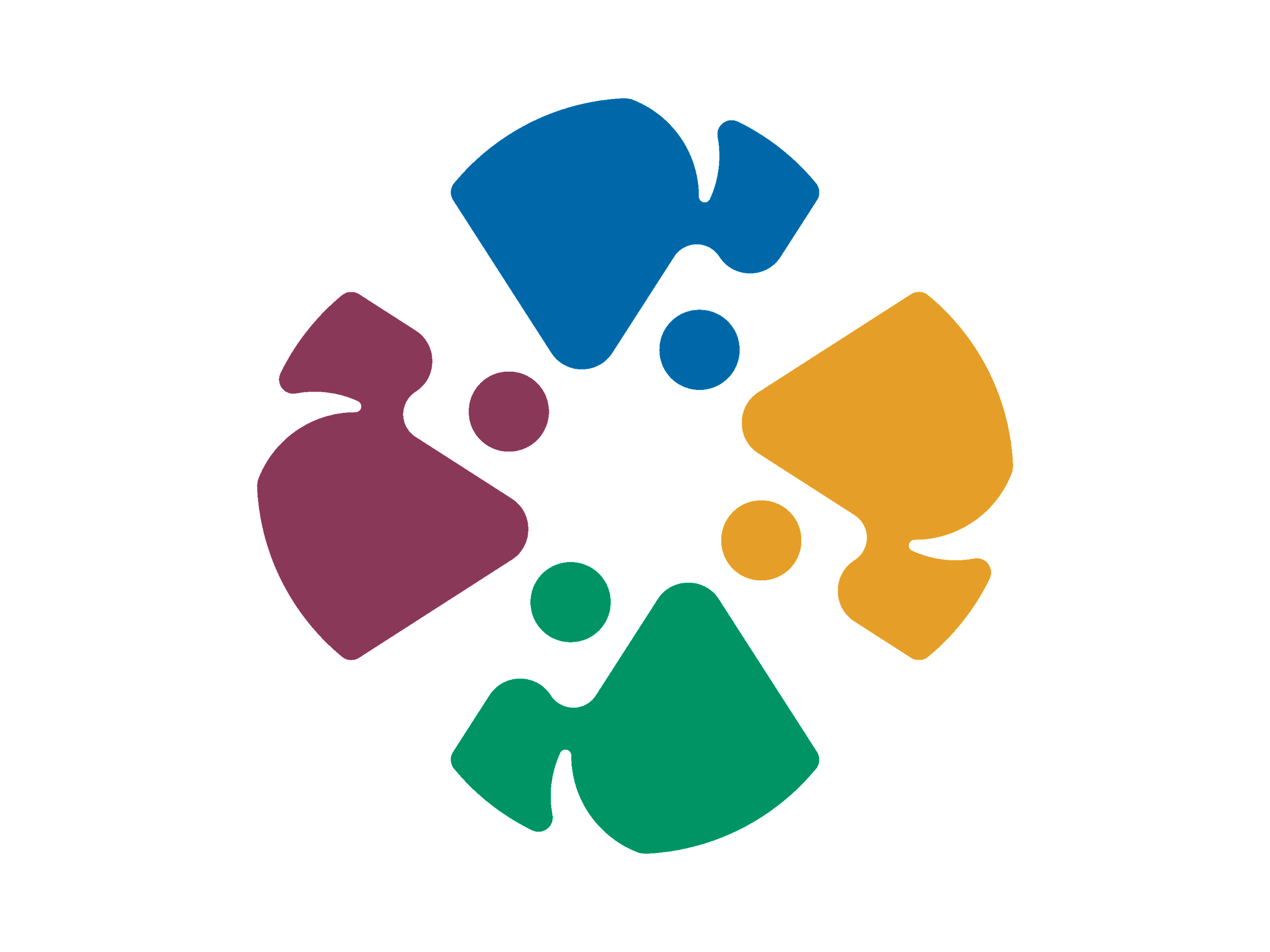 [Speaker Notes: Peter]
Who is served by adult dual enrollment?
Opportunity youth (individuals between the ages of 16 and 24 that are not in school or working)
First-generation college students
Foreign-educated immigrants and refugees
Newcomer students age 18 or older completing high school units
Undocumented students
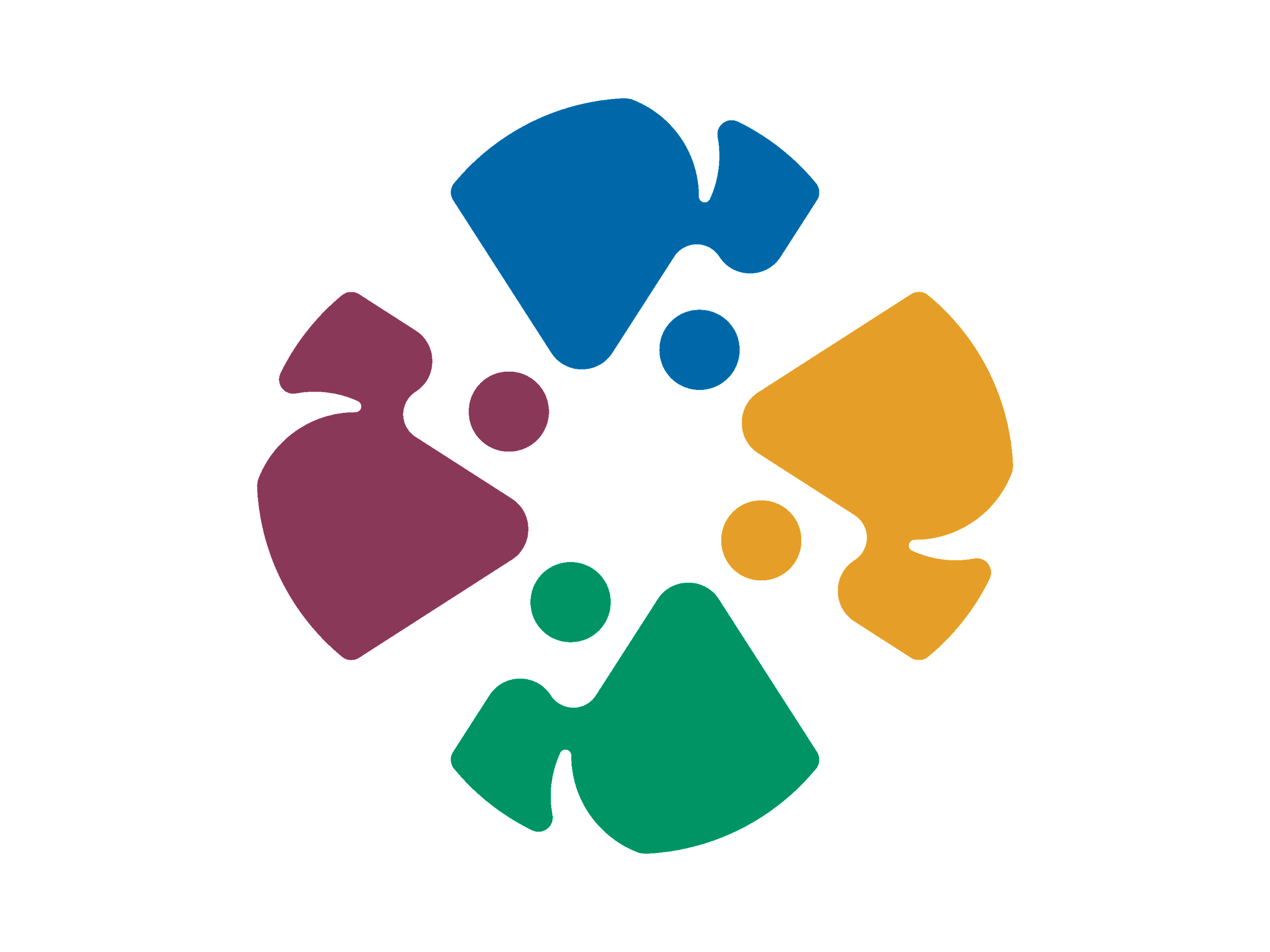 [Speaker Notes: Peter
English as a Second Language (ESL) students access the program by enrolling in a HSE/HSD preparation class or program.]
Dual Enrollment in California Adult Education and Community Colleges: Lessons and Opportunities
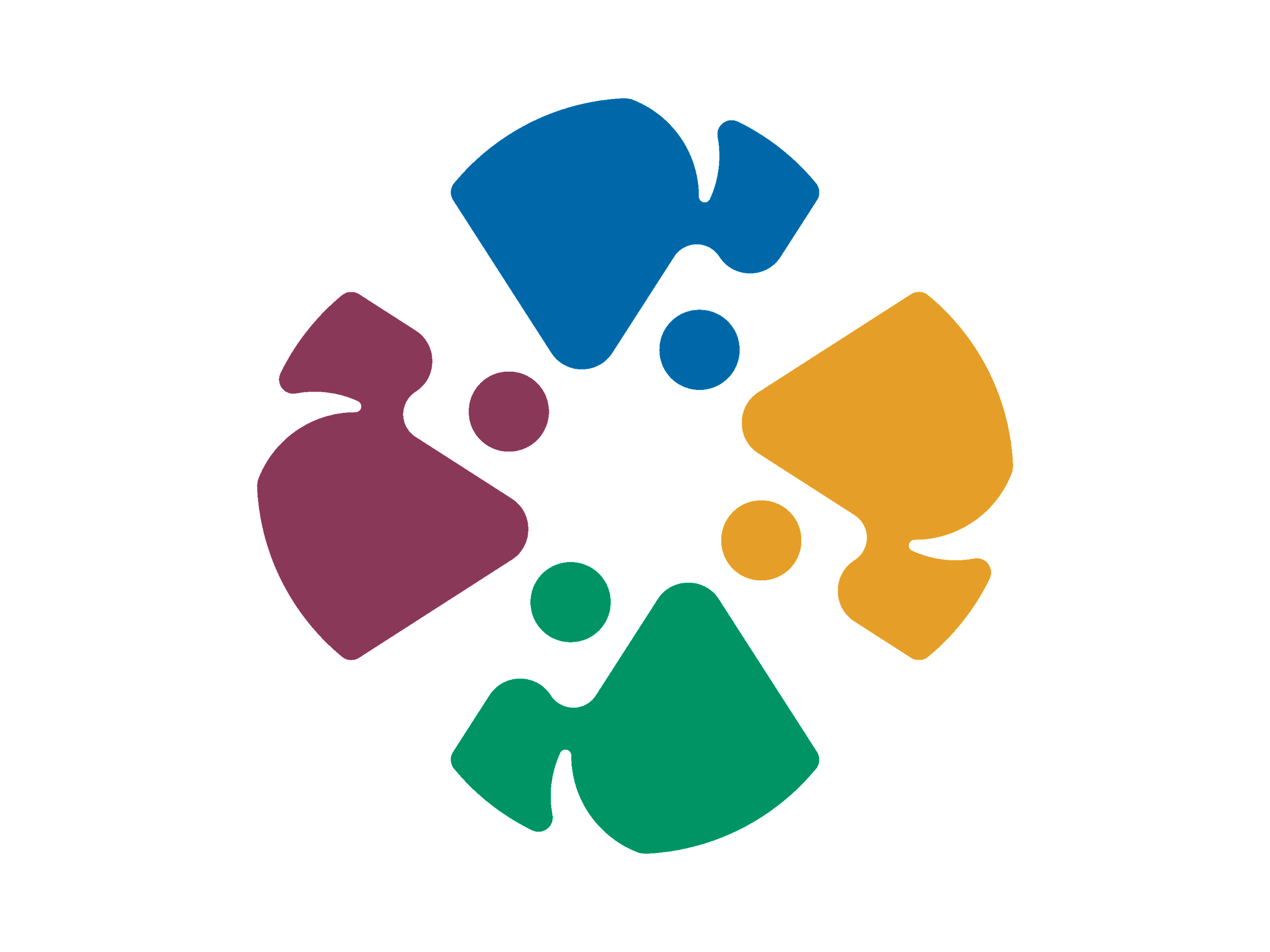 [Speaker Notes: Jennie
Jennie: Interviews were with ten programs; plus one PLC attended by 27, and advisory group.
We’ll share highlights - encourage you to read the brief.  Teaser.
Focus on practitioner tips – also surfaced policy recommendations re: data, TA]
Themes from interviews
Many are not aware of SB 554 and its benefits.
Consortia and their members need guidance and support to understand and deliver on the intent of SB 554.   
Counselors need immense knowledge about the laws and eligibility requirements related to adult dual enrollment. 
Implementation of SB 554 incurs costs with no set-aside source, but ways of leveraging existing funds
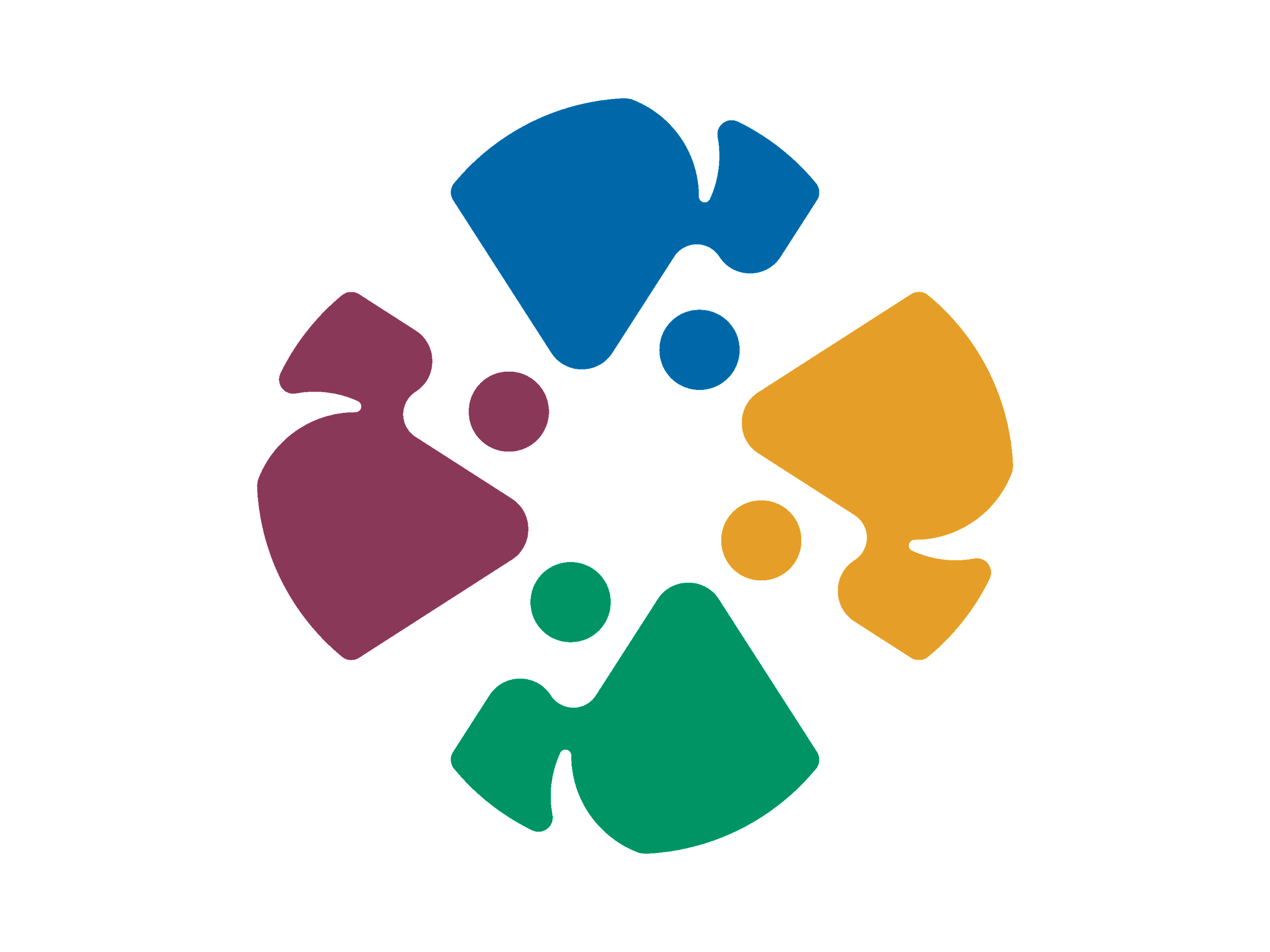 [Speaker Notes: Jennie: Interviews were with ten programs; plus one PLC attended by 27, and advisory group.
We’ll share highlights - encourage you to read the brief.  Teaser.
Focus on practitioner tips – also surfaced policy recommendations re: data, TA]
Securing Partnerships and Commitments
A few champions… then a workgroup or team
Reps of each adult education and college partner
Open communication >> understanding & buy-in
Moving toward common goals and agreed policies

Many steps in the process!
Partnerships are key.
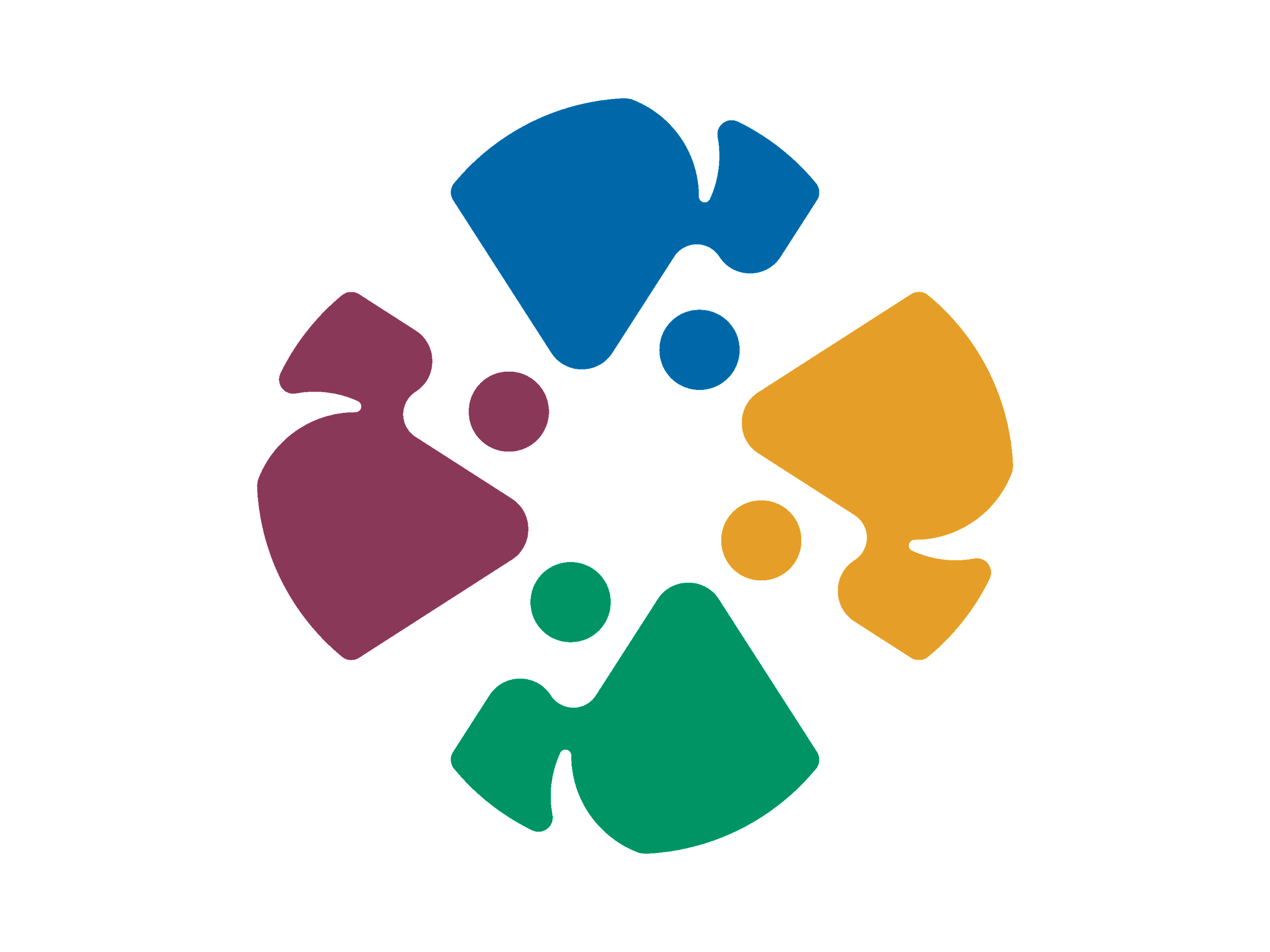 [Speaker Notes: Peter: May be no written agreement, or MOU or borda/senate approval of policy]
Student Eligibility and Application Process
Big roles for Admissions & Records, counselors, deans…
Who’s eligible?  How will they document eligibility?
Assess readiness for college-level courses?
Application form and CCCApply
MIS coding: “authorized to enroll in college & adult school”
Making sure to avoid charging student tuition
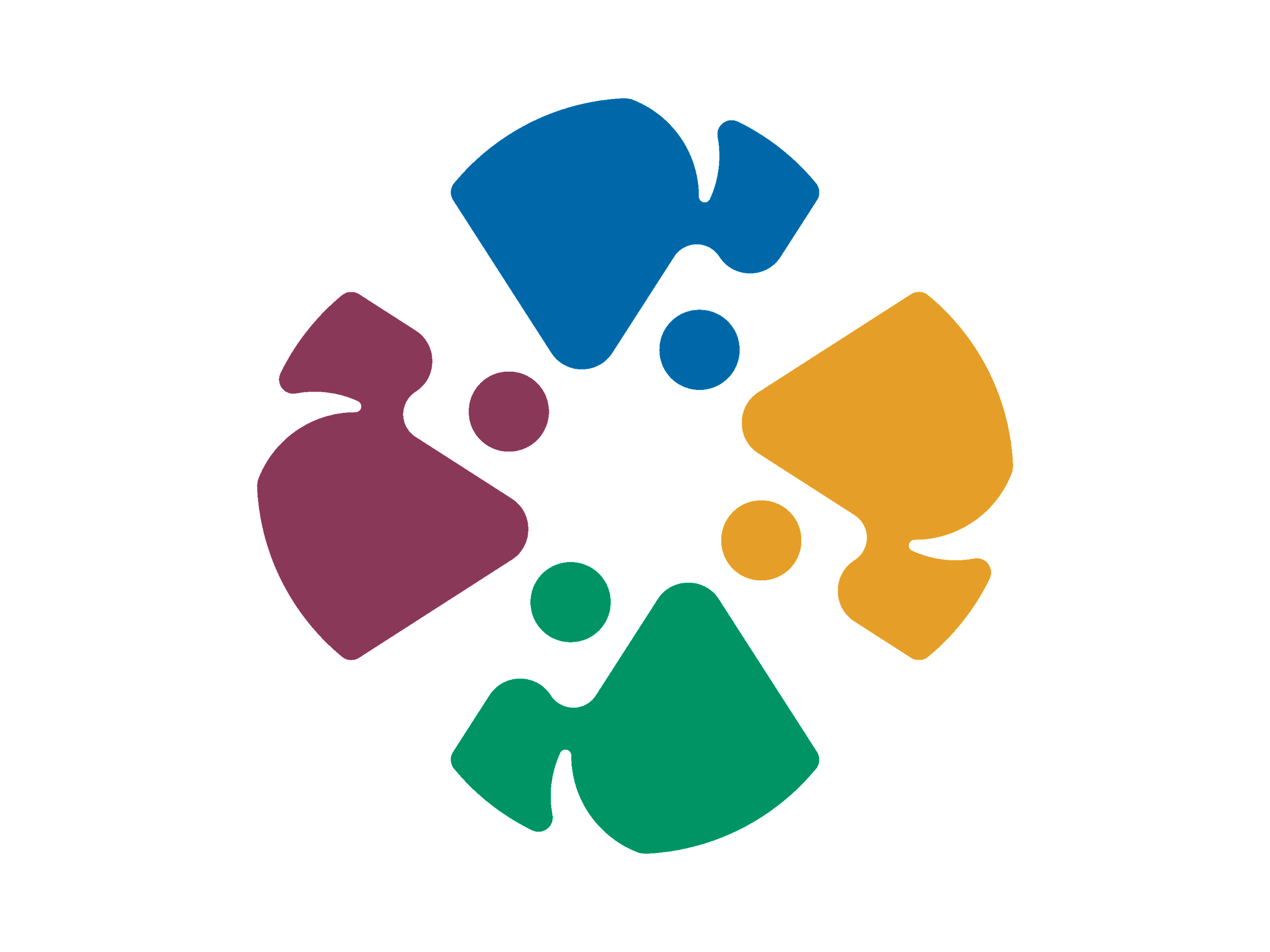 [Speaker Notes: Jennie
Document eligibility; enrollment in adult ed & in HSD/HSE program
Counseling sessions: planning, application assistance]
Marketing and Student Engagement
Educate entire campus; identify point people
Collaborative marketing!  Counseling, info sessions, student ambassadors…
Tailored outreach to undocumented adult ed students
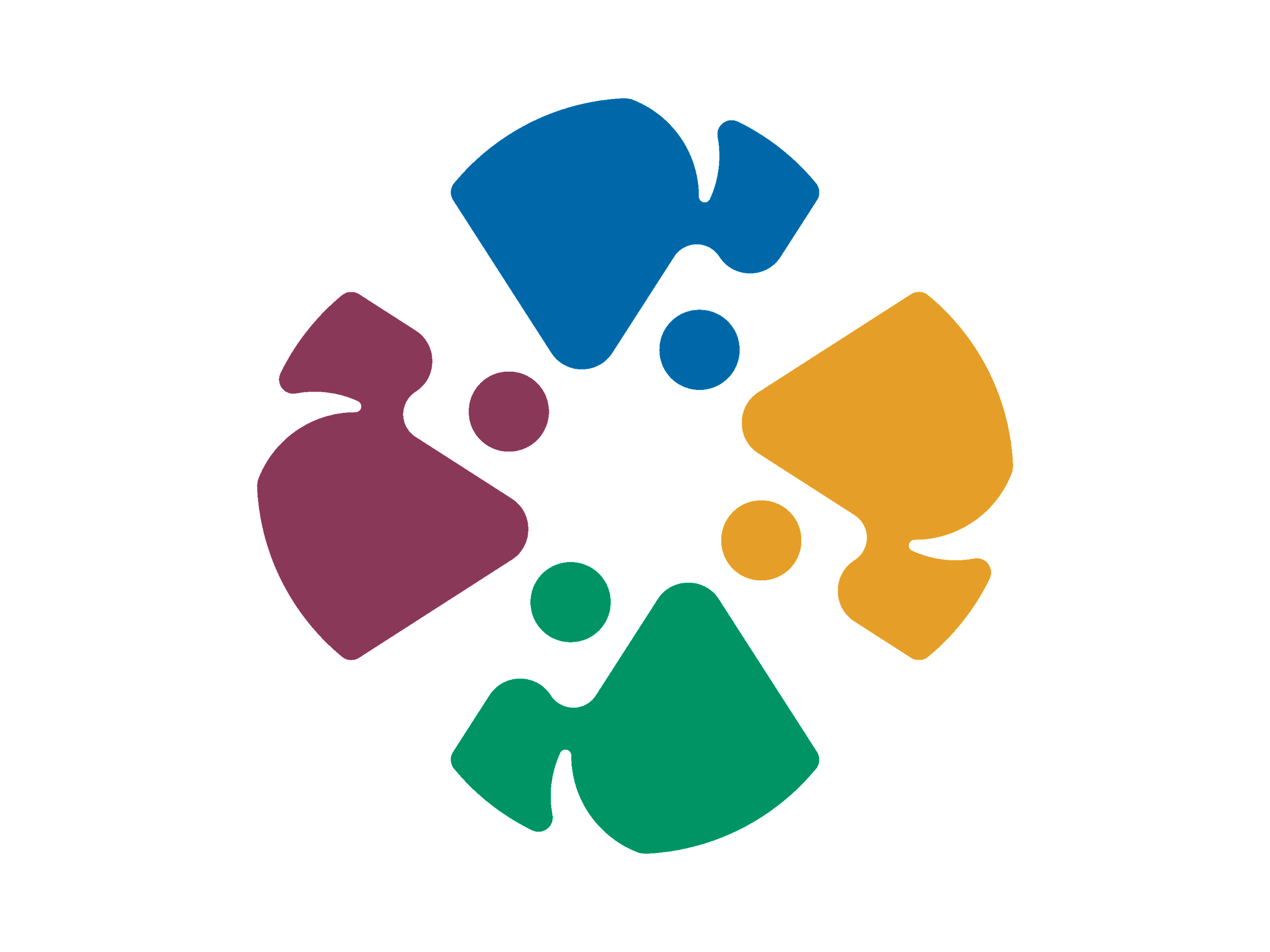 [Speaker Notes: Peter]
Course Enrollments
Which courses?  Restricted, recommended, or open?
Cohorts?  Reserved seats?  Or single seats in any class?
Courses counted toward HSD/HSE
Courses leading to industry certification & employment
Courses meeting college general education (GE) reqs.
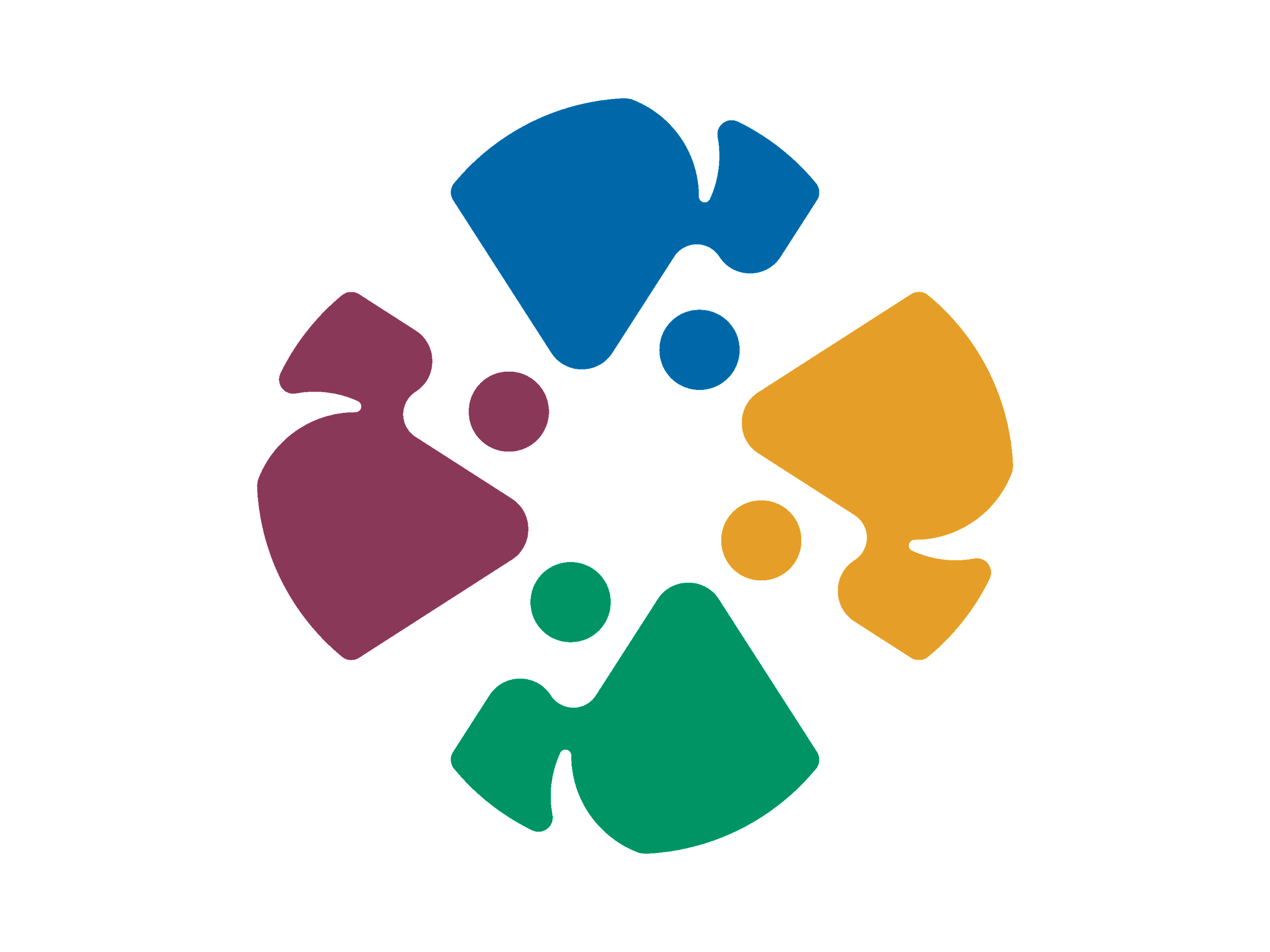 [Speaker Notes: Jennie]
Supporting Persistence and Completion of College Courses
Big role for counselors and transition specialists!
Supports on both adult school and college sides.
Examples: dual enrollment orientation, college readiness course, weekly advising, textbook help, text messaging, connections to college services, troubleshooting issues…
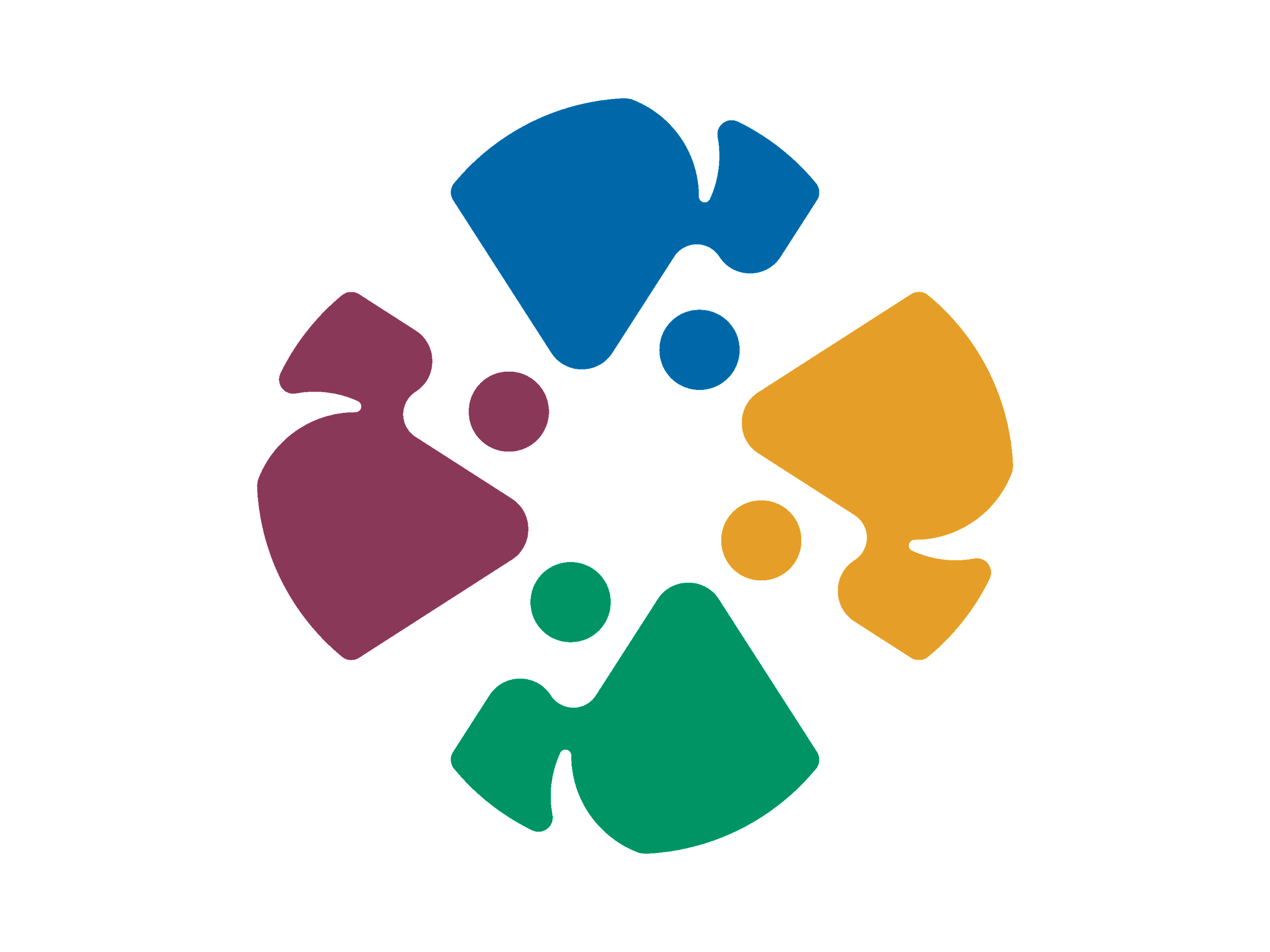 [Speaker Notes: Peter
Dream Center connections, residency legal services…
Interference in the case of issues such as an incomplete or risk of failure, to resolve issues or petition if necessary]
Laura Alvarado, Assistant Director, Adult Education Pathways, Chaffey College 
Ute Maschke, CAEP Manager, East Region Adult Education 
Christian Manzano, Student, Mt. San Antonio College 
Renu Katoch, Education Advisor/Adjunct Counselor, Mt. San Antonio College  
Lesley Johnson, Director, Adult Education, Mt. San Antonio College
Voices from the Field
Panel discussion and dialogue
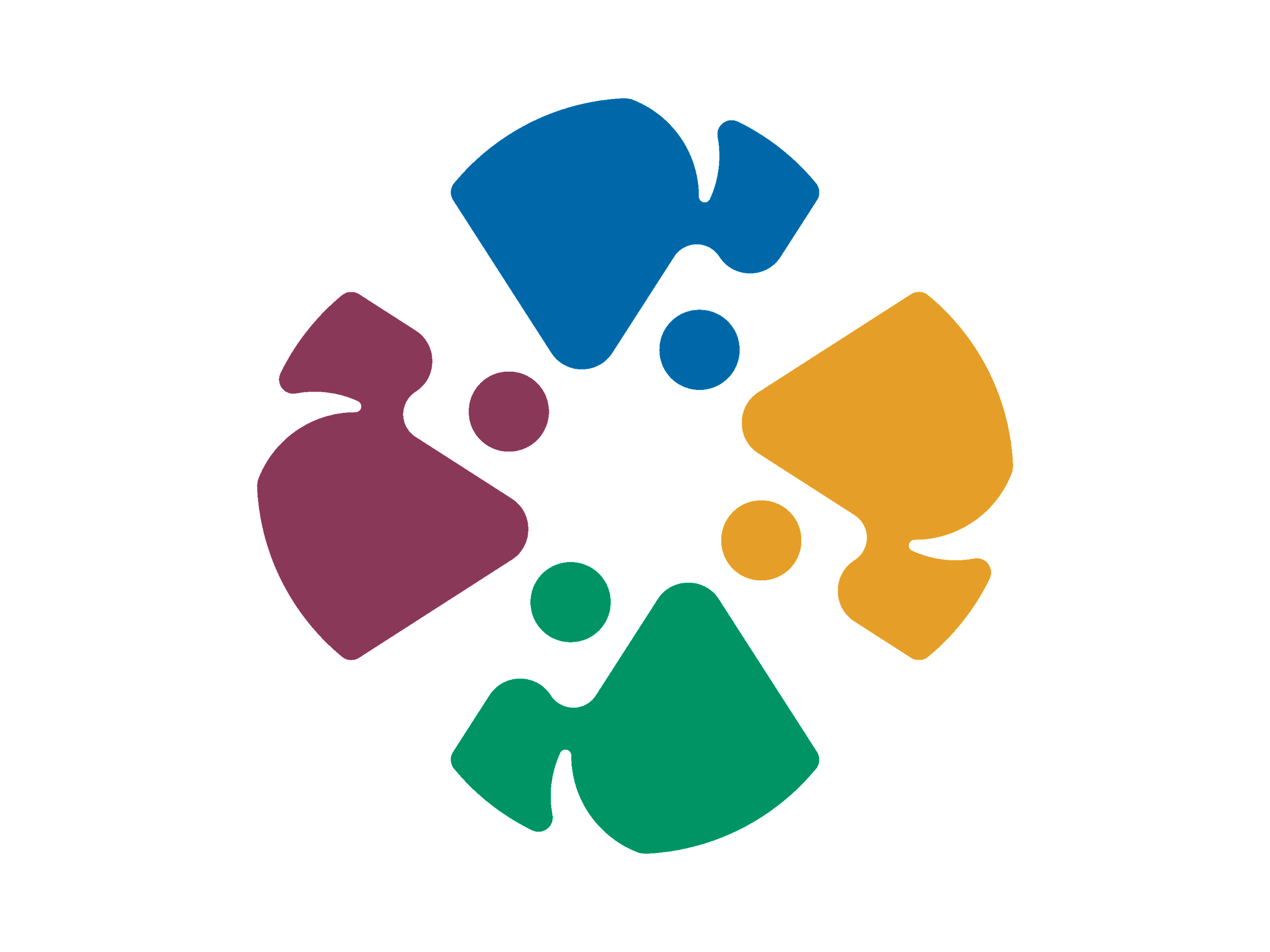 [Speaker Notes: Jennie
Panel introductions: Please share your role in your adult dual enrollment, who are the partners, and how many are currently enrolled.  (Christian, please share how you have been part of the dual enrollment program and what classes you have taken.)]
What opportunities does adult dual enrollment provide for students?
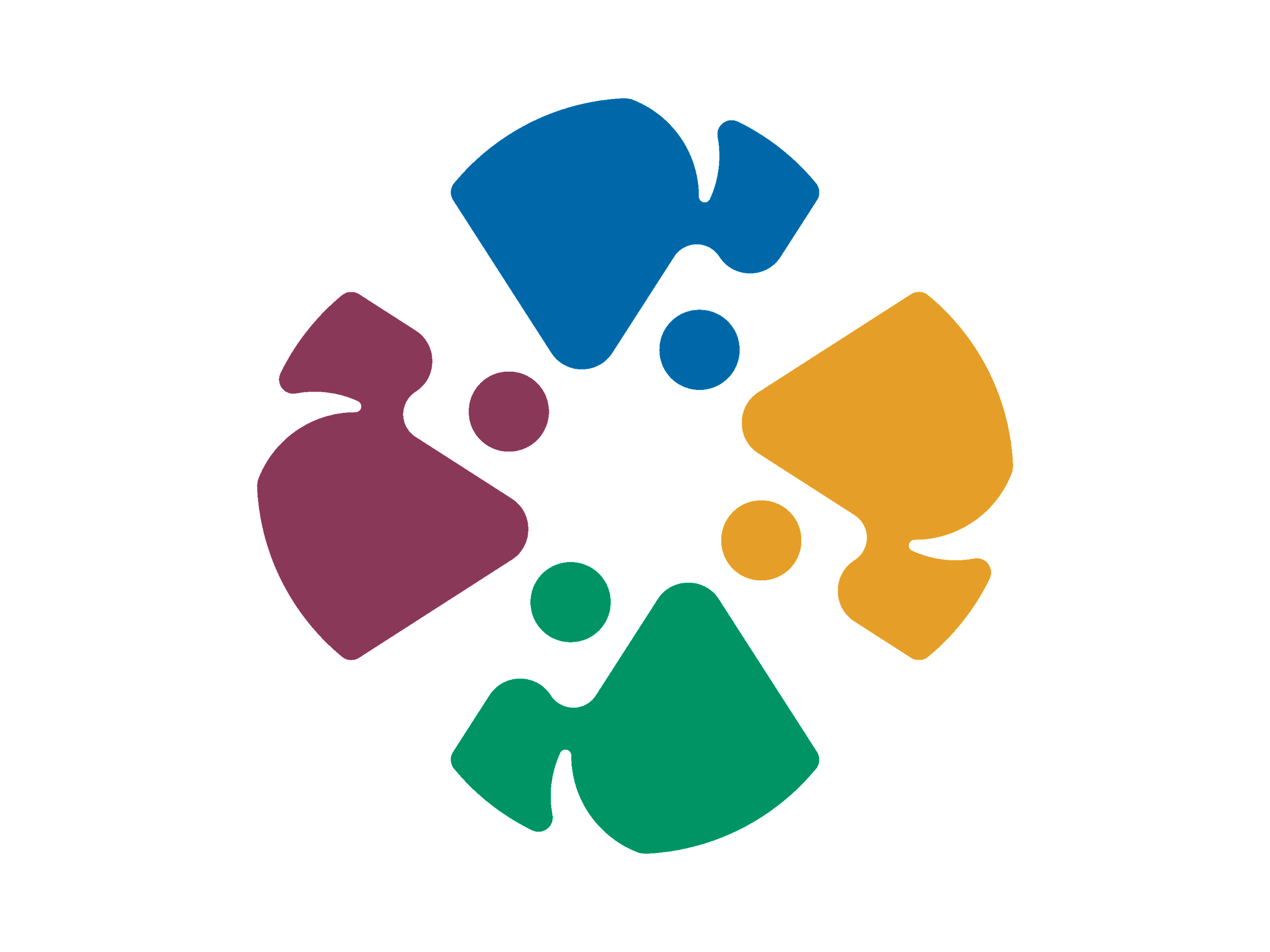 [Speaker Notes: Peter]
What have been factors in the success of your adult dual enrollment program?

As a student, what were keys to your success in the dual enrollment program?
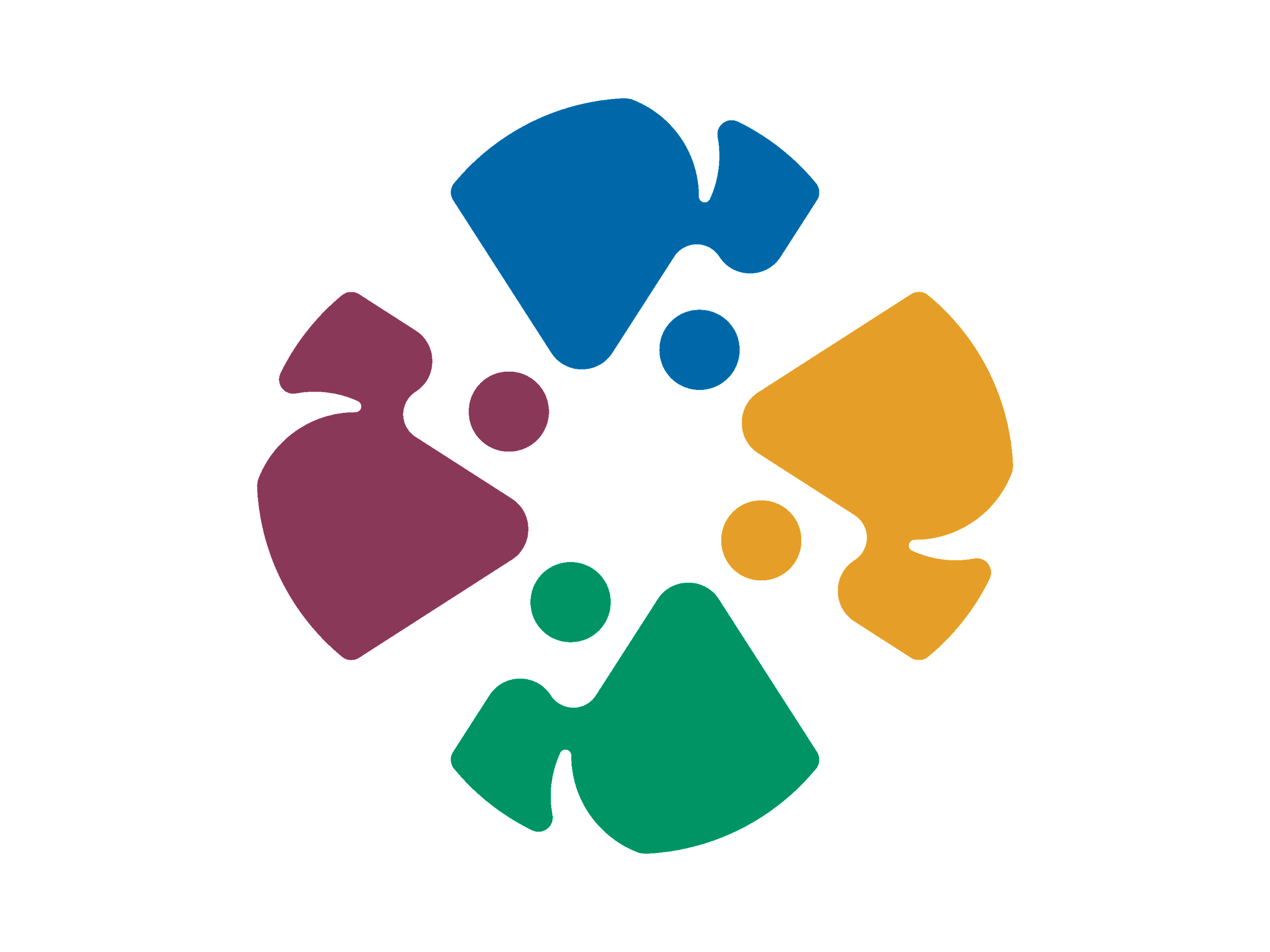 [Speaker Notes: Jennie]
What have been the challenges in launching or implementing adult dual enrollment?

As a student, what have you found challenging about being a part of this program?
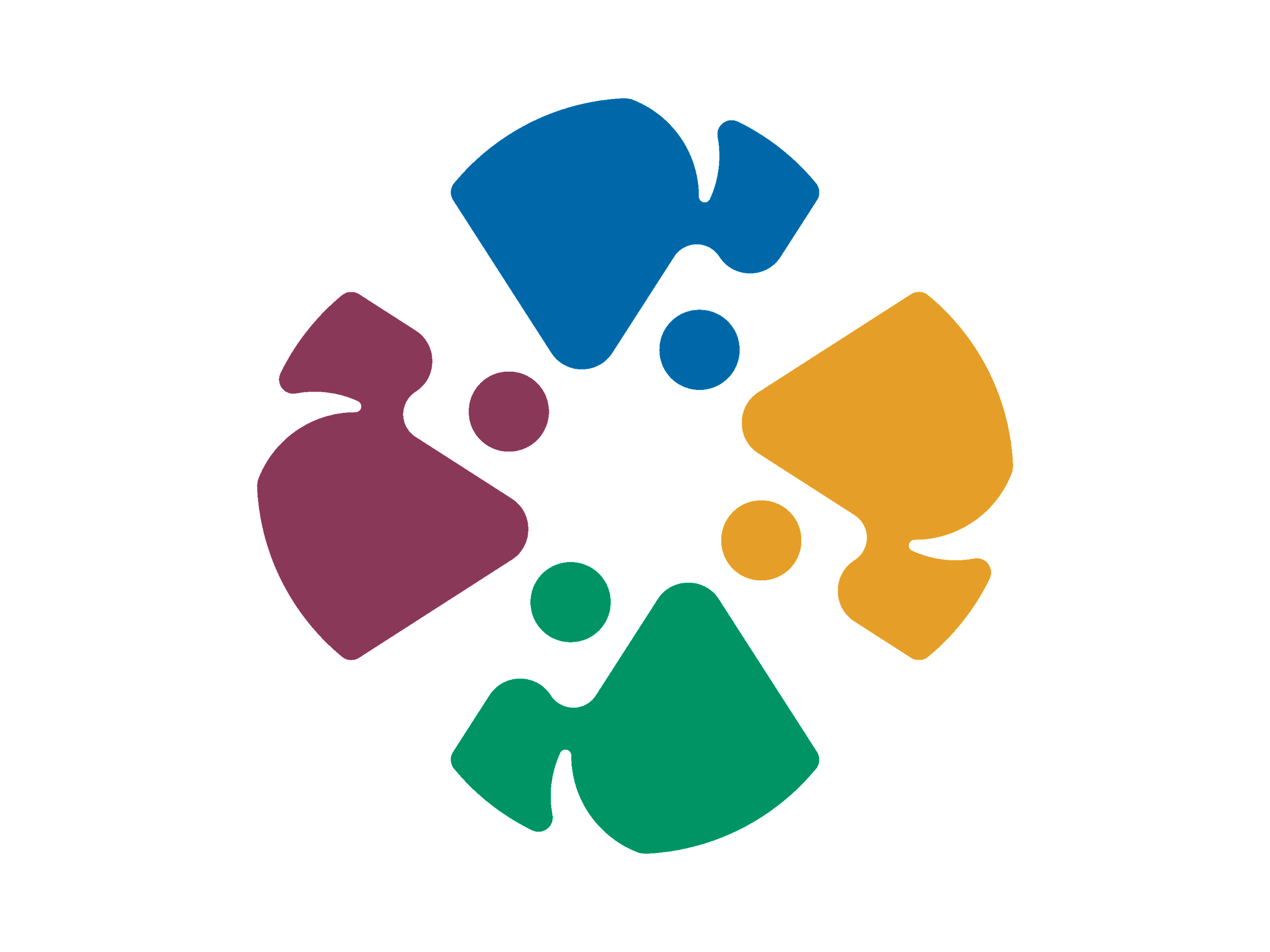 [Speaker Notes: Peter]
How has adult dual enrollment been marketed to students?  
How has it been received by students?
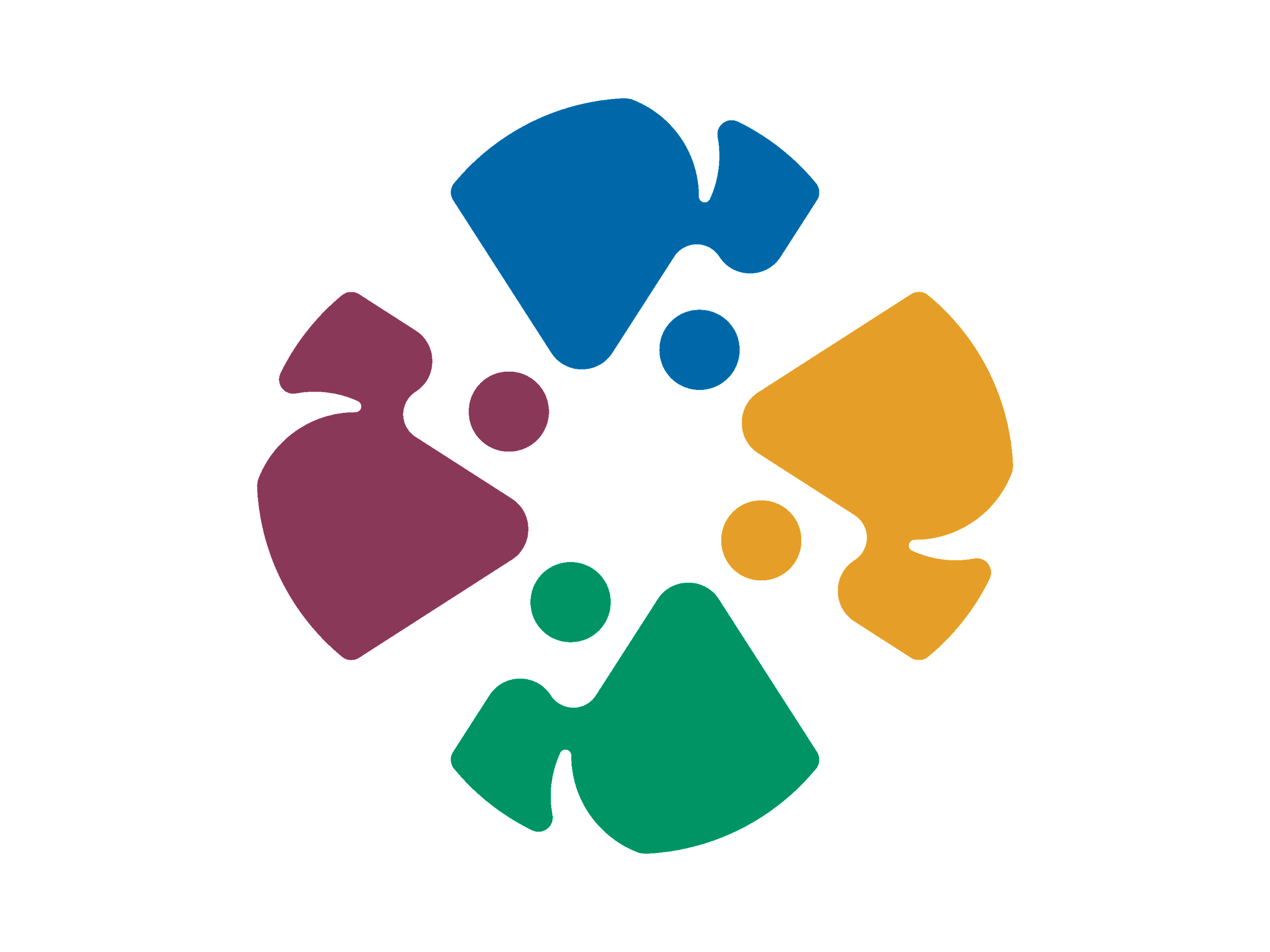 [Speaker Notes: Jennie]
What would be your advice to an adult education provider or a college that wants to implement adult dual enrollment?
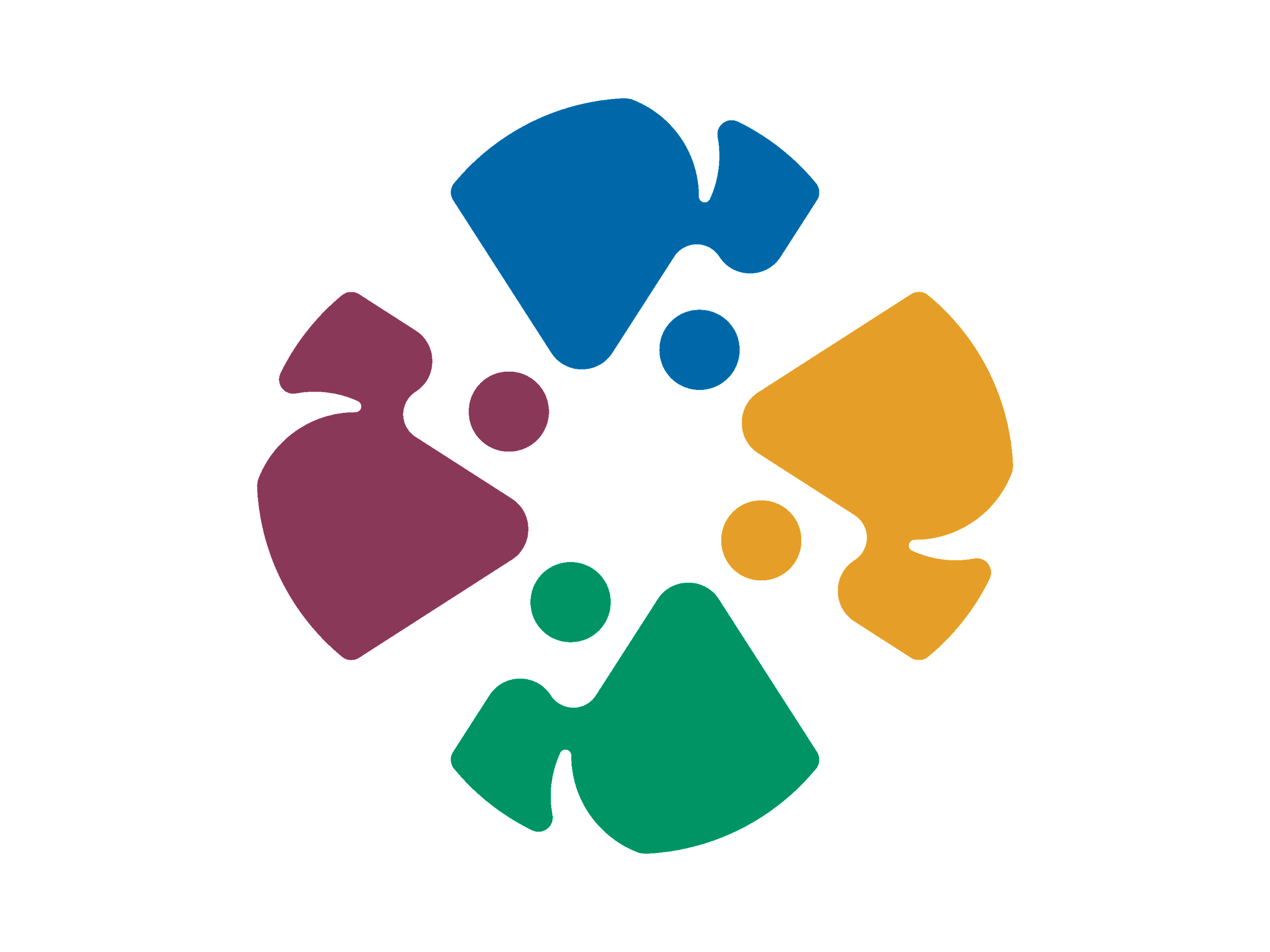 [Speaker Notes: Peter]
Panelist Dialogue
What questions or reactions do you have after listening to your fellow panelists?
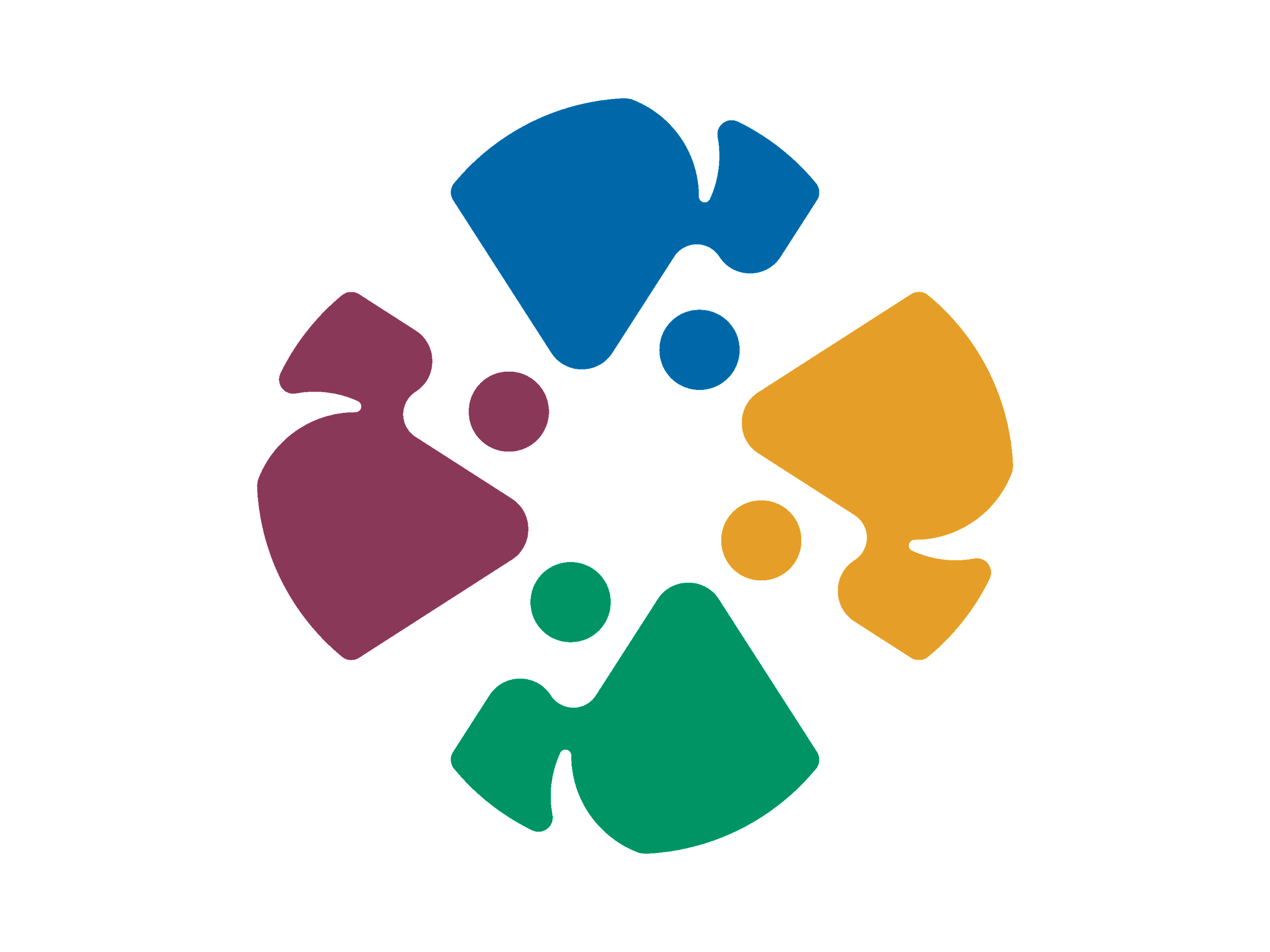 [Speaker Notes: Jennie/Peter]
Questions & Answers
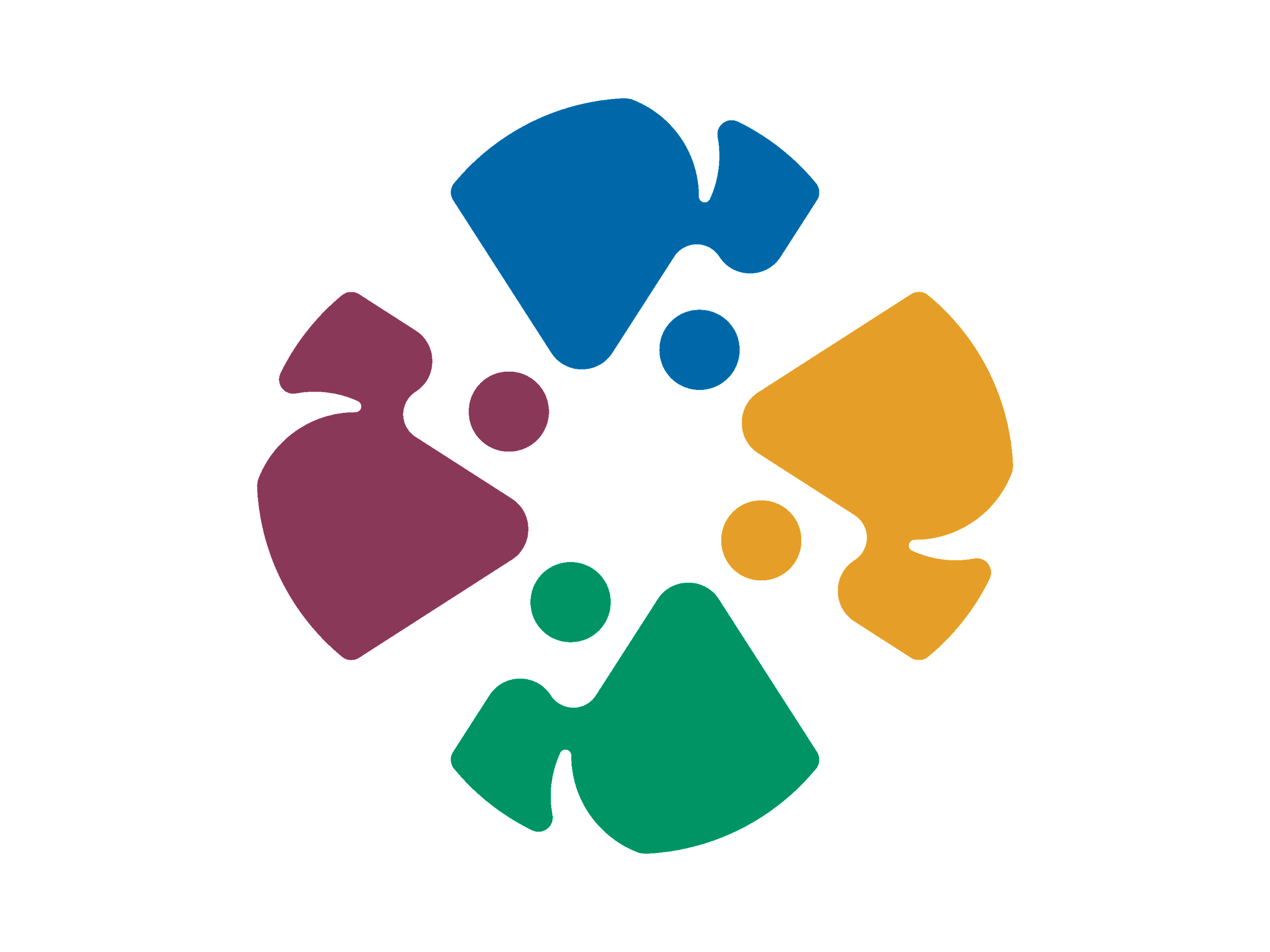 Thank you for joining us!
Enjoy the new CAEP brief on adult dual enrollment for additional detail on what was shared today
Stay tuned:  Fall date TBD for a peer learning circle on adult dual enrollment implementation
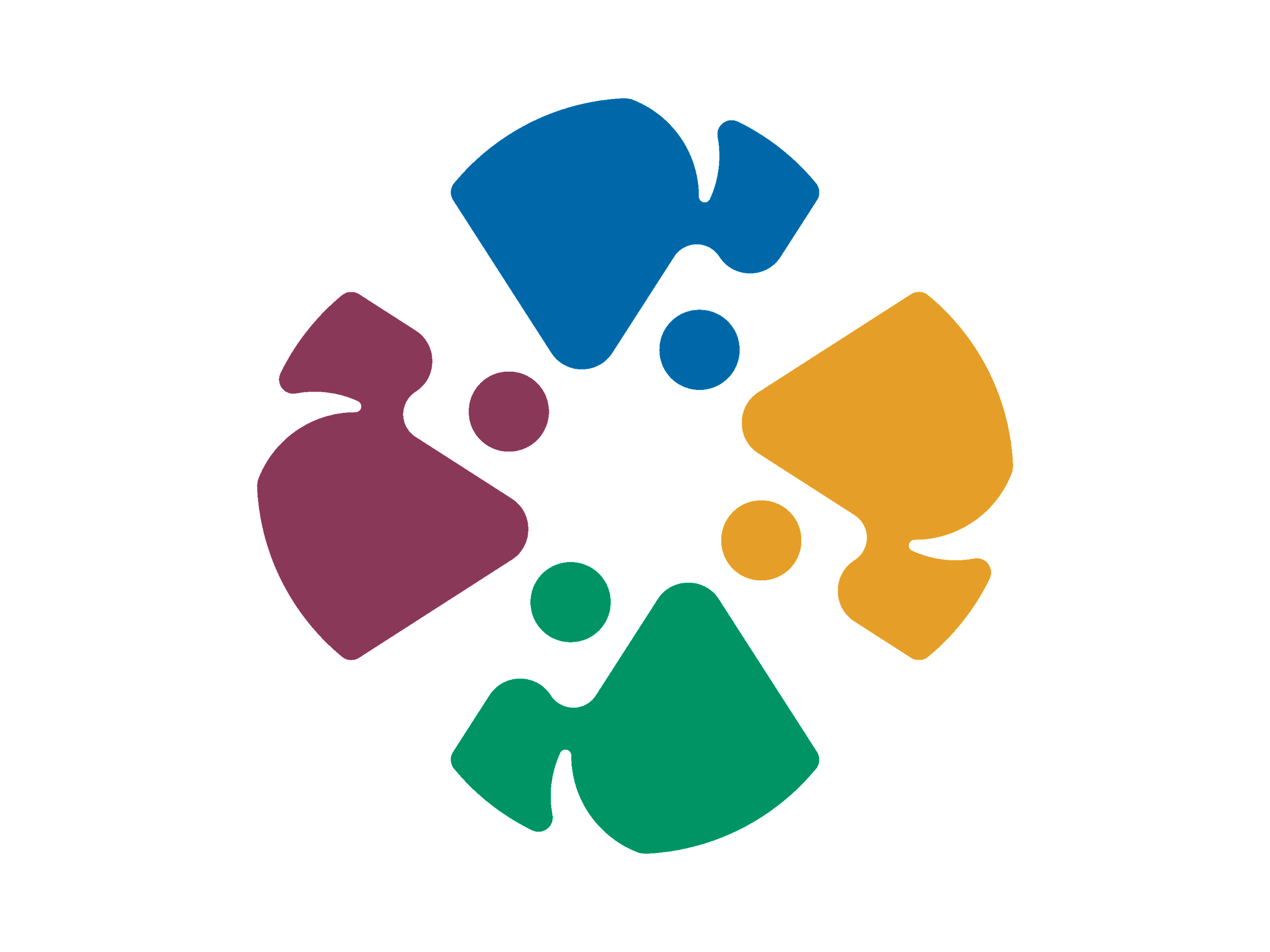 [Speaker Notes: Renee]
HRA and Panelists Contact Information
Jennie Mollica	jennie@highroadalliance.org	(510) 436-4968
Peter Simon		peter@highroadalliance.org	(510) 219-1868
Laura Alvarado	lauraM.Alvarado@chaffey.edu
Ute Maschke		umaschke@guhsd.net 
Lesley Johnson	ljohnson@mtsac.edu
Renu Katoch		rkatoch@mtsac.edu
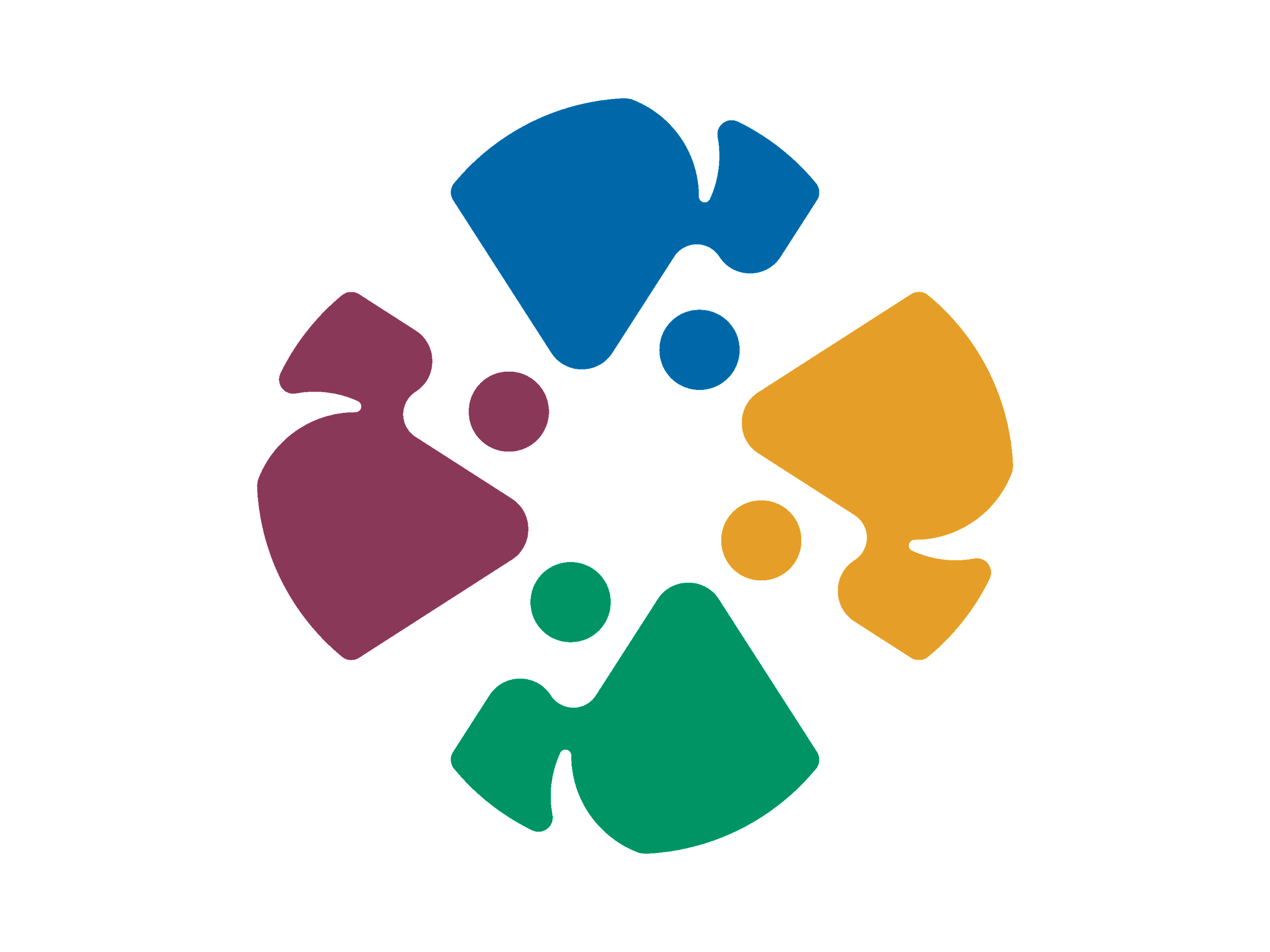 [Speaker Notes: Peter
Occupational training: (classroom overview of the area of work + hands-on experience) 
Job preparation skills: (interviewing, resume writing, and teamwork)]